Семья – опора государства, оплот свершений и побед
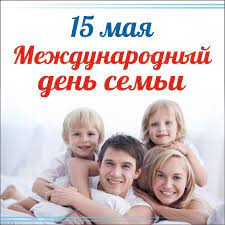 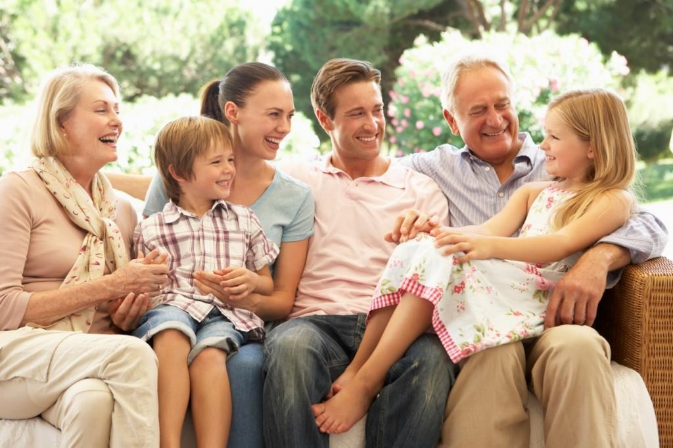 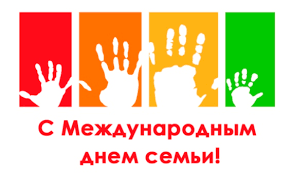 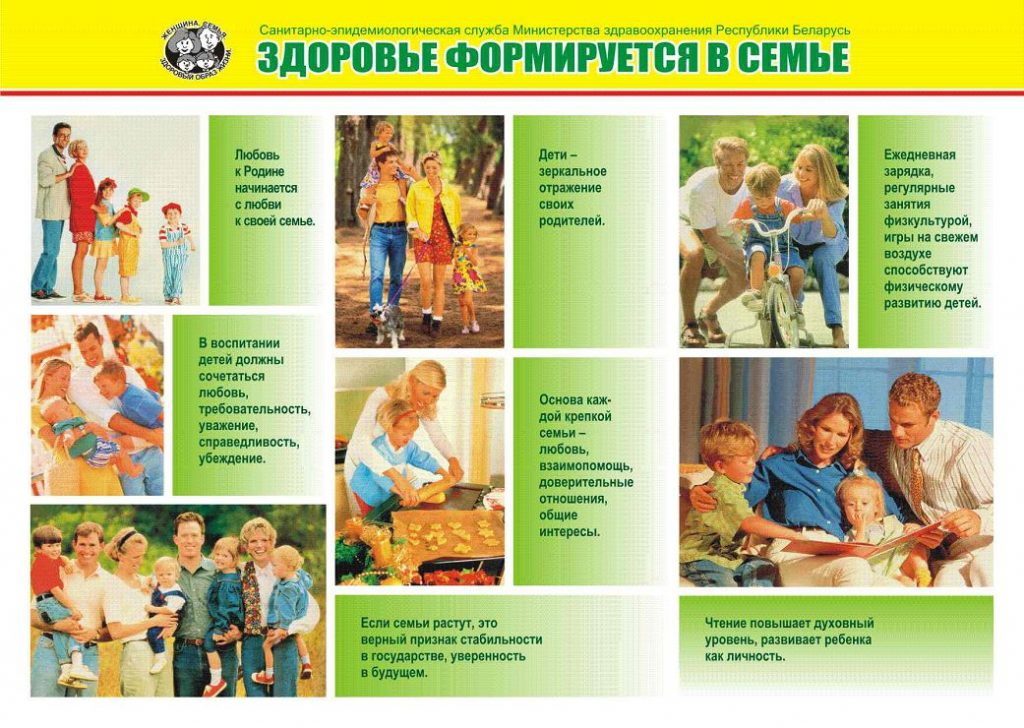 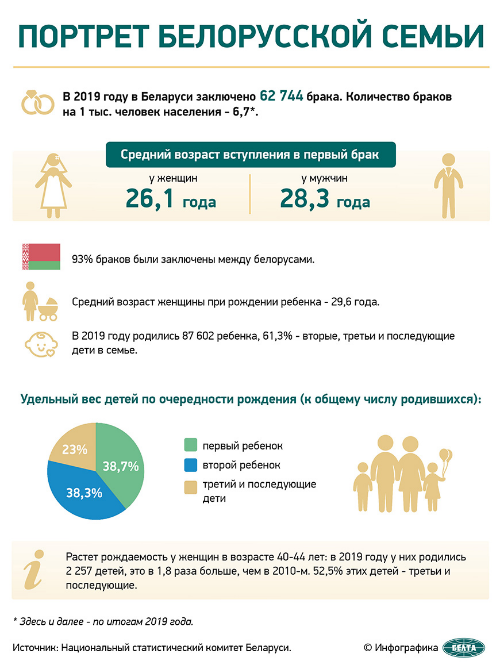 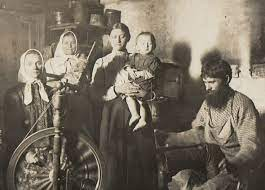 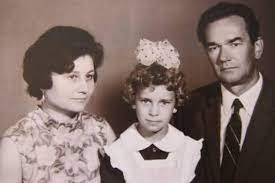 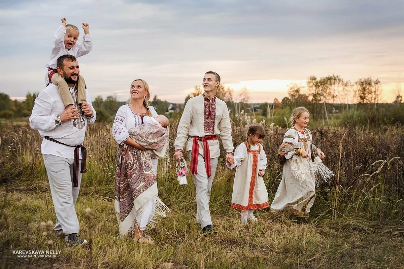 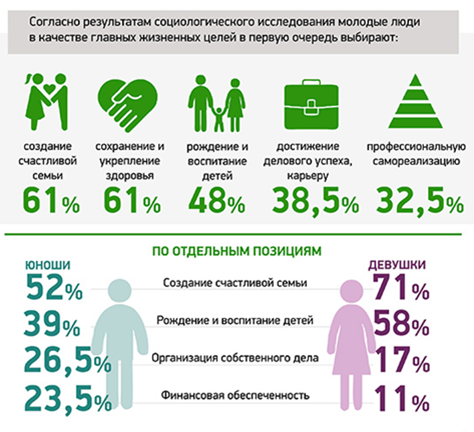 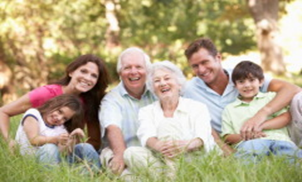 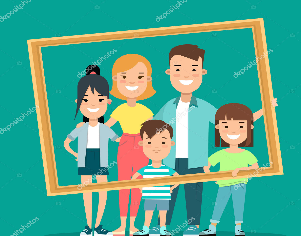 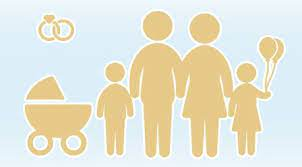 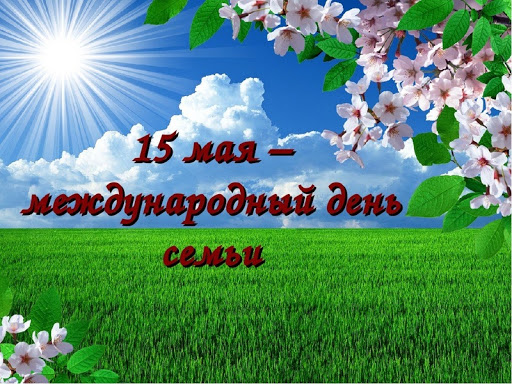 В Республике Беларусь проживает почти 1 143 тыс. семей с детьми до 18 лет (по данным переписи населения 2019 года)
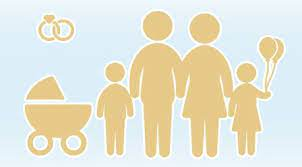 Комплекс мер по поддержке семей
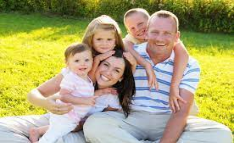 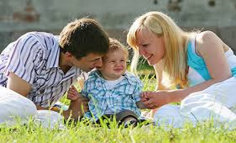 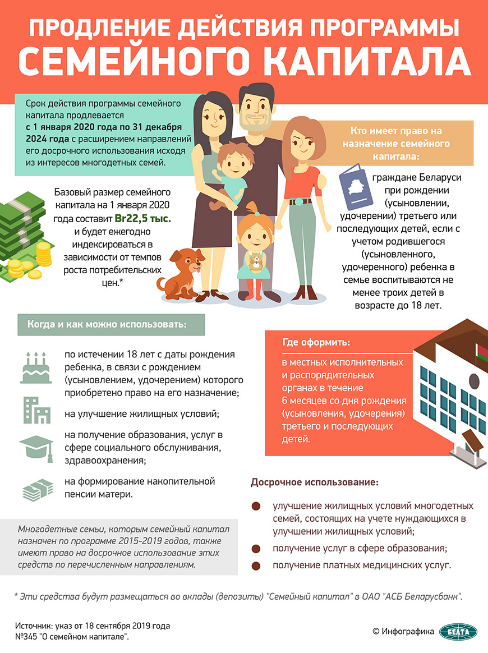 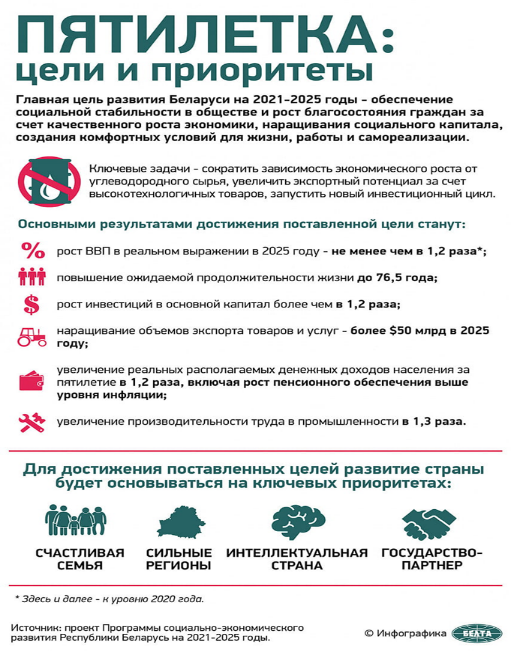 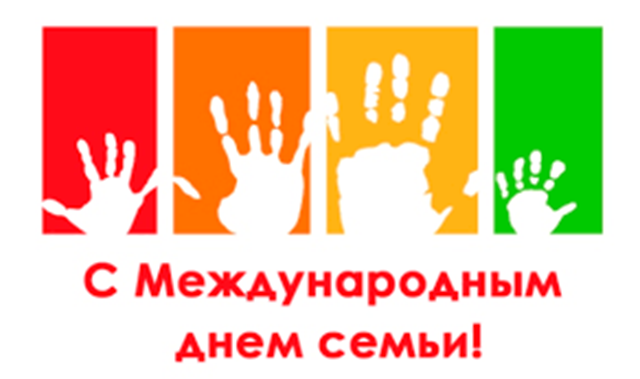 Семейное счастье – результат труда всех ее членов
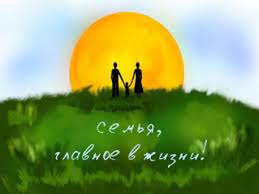